Boekhouding
De balans
Is de balans gezond?
De resultatenrekening
Boekhouding
De balans
De balans
Balans 1-1-2020(× 1.000 euro)
Debet/activa
Credit/passiva
alle bezittingen van bedrijf
hoe die betaald zijn
eigen geld
geleend geld
Voorbeeld balans
Balans 1-1-2020(× euro)
Debet/activa
Credit/passiva
Vaste activa
Eigen vermogen
240.000
Gebouw
400.000
Vreemd vermogen
80.000
Inventaris
280.000
Hypothecaire lening
Vlottende activa
Voorraad
72.000
22.000
Crediteuren
32.500
6.000
Debiteuren
Banklening
Liquide middelen
16.000
Bank
500
Kasgeld
574.500
574.500
Herkomst eigen vermogen
Ingebracht door de eigenaar
Storting bij aanvang (kan ook gewoon door met privé-geld spullen te kopen voor het bedrijf)
Bij grote bedrijven door geld ontvangen voor aandelen (deel-eigenaren)

Door winst in het bedrijf te laten zitten(zodat het bedrijf kan groeien)
Dat hoeft niet in de vorm van geld
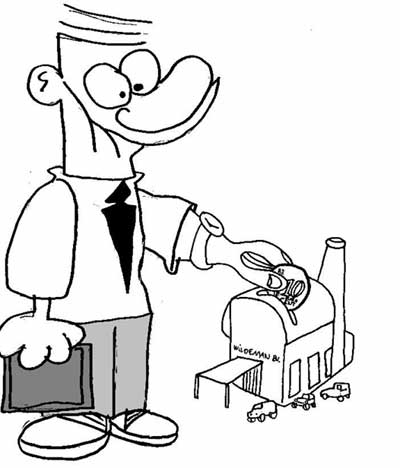 Veranderingen - 1
Inkopen op rekening
Balans(× euro)
Debet/activa
Credit/passiva
Vaste activa
Eigen vermogen
240.000
Bedrijf koopt voor € 5.000 extra voorraden.
De rekening hoeft pas over 14 dagenbetaald te worden.
Gebouw
400.000
Vreemd vermogen
80.000
Inventaris
280.000
Hypothecaire lening
Vlottende activa
+ 5.000
77.000
Voorraad
72.000
27.000
22.000
+ 5.000
Crediteuren
32.500
6.000
Debiteuren
Banklening
Liquide middelen
16.000
Bank
500
Kasgeld
574.500
574.500
579.500
579.500
Veranderingen - 2
Debiteuren betalen hun schuld
Balans(× euro)
Debet/activa
Credit/passiva
Vaste activa
Eigen vermogen
240.000
Een deel van de debiteuren betaalt de openstaande rekeningen voor een bedrag van € 5.000.

Het bedrag wordt giraal betaald.
Gebouw
400.000
Vreemd vermogen
80.000
Inventaris
280.000
Hypothecaire lening
Vlottende activa
Voorraad
72.000
22.000
Crediteuren
32.500
6.000
- 5.000
Debiteuren
Banklening
1.000
Liquide middelen
16.000
Bank
21.000
+ 5.000
500
Kasgeld
574.500
574.500
Veranderingen - 3
Verkoop goederen
Balans(× euro)
Debet/activa
Credit/passiva
Vaste activa
Eigen vermogen
+ 3.000
240.000
243.000
Bedrijf verkoopt voor € 5.000 goederen.
De inkoopwaarde hiervan was € 2.000.

Klanten betalen met pin in de winkel.
Gebouw
400.000
Vreemd vermogen
80.000
Inventaris
280.000
Hypothecaire lening
Vlottende activa
- 2.000
Voorraad
72.000
22.000
Crediteuren
70.000
32.500
6.000
Debiteuren
Banklening
Liquide middelen
16.000
+ 5.000
Bank
21.000
500
Kasgeld
574.500
574.500
577.500
577.500
meer bezittingen
Balans(× euro)
Debet/activa
Credit/passiva
Vaste activa
Eigen vermogen
240.000
Gebouw
400.000
Vreemd vermogen
80.000
Inventaris
Bij elke verandering blijft de balans in balans!
280.000
Hypothecaire lening
Vlottende activa
veranderingen
Voorraad
72.000
22.000
Crediteuren
32.500
6.000
Debiteuren
Banklening
Liquide middelen
16.000
Bank
500
Kasgeld
574.500
574.500
Boekhouding
Is de balans gezond?
Gezond op korte termijnliquiditeit
Balans(× euro)
Debet/activa
Credit/passiva
Vaste activa
Eigen vermogen
240.000
Gebouw
400.000
Vreemd vermogen lang
80.000
Inventaris
280.000
Hypothecaire lening
Vlottende activa
Vreemd vermogen kort
Voorraad
72.000
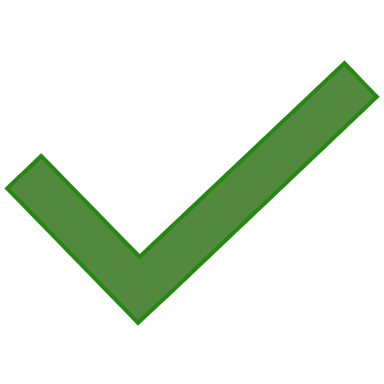 6.000
Debiteuren
22.000
Crediteuren
Liquide middelen
32.500
Banklening
16.000
Bank
500
Kasgeld
574.500
574.500
Kun je voldoende geld vrijmaken om je KT schulden te betalen?
Gezond op lange termijnsolvabiliteit
Balans(× euro)
Debet/activa
Credit/passiva
Vaste activa
Eigen vermogen
240.000
Gebouw
400.000
Vreemd vermogen lang
80.000
Inventaris
280.000
Hypothecaire lening
Vlottende activa
Vreemd vermogen kort
Voorraad
72.000
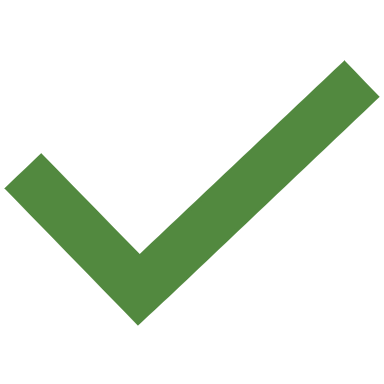 6.000
Debiteuren
22.000
Crediteuren
Liquide middelen
32.500
Banklening
16.000
Bank
500
Kasgeld
574.500
574.500
Kun je met je bezittingen al je schulden afbetalen?
Boekhouding
Resultatenrekening
Resultatenrekeningverlies- en winstrekening
RR 2020(× 1.000 euro)
Debet/kosten
Credit/opbrengsten
Inkopen
Omzet
200.000
omzet product A
inkoopwaarde verkopen
195.000
80.000
omzet product B
Afschrijvingen
132.500
overige opbrengsten
afschrijving machines
2.000
1.800
afschrijving inventaris
Bedrijfskosten
150.000
loonkosten
39.700
verkoopkosten
saldo (netto)winst
saldo verlies
24.000
412.500
388.500
412.500
Levert het geld dat de eigenaar in het bedrijf gestopt heeft voldoende rendement op?(of had ie het beter op een spaarrekening kunnen zetten?)
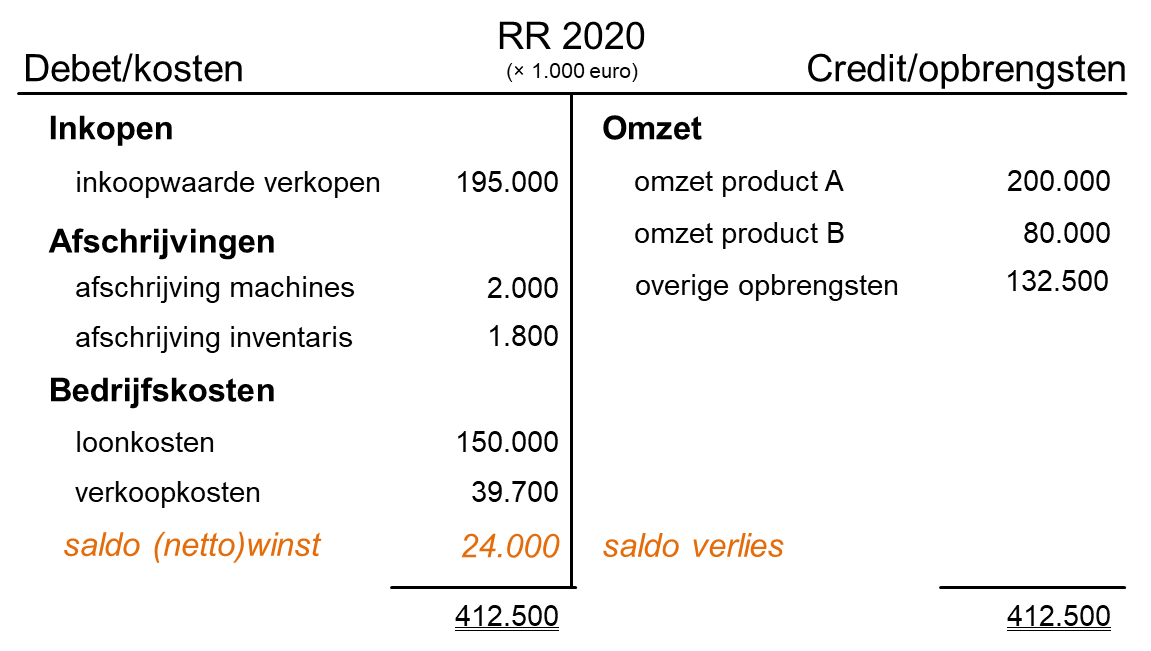 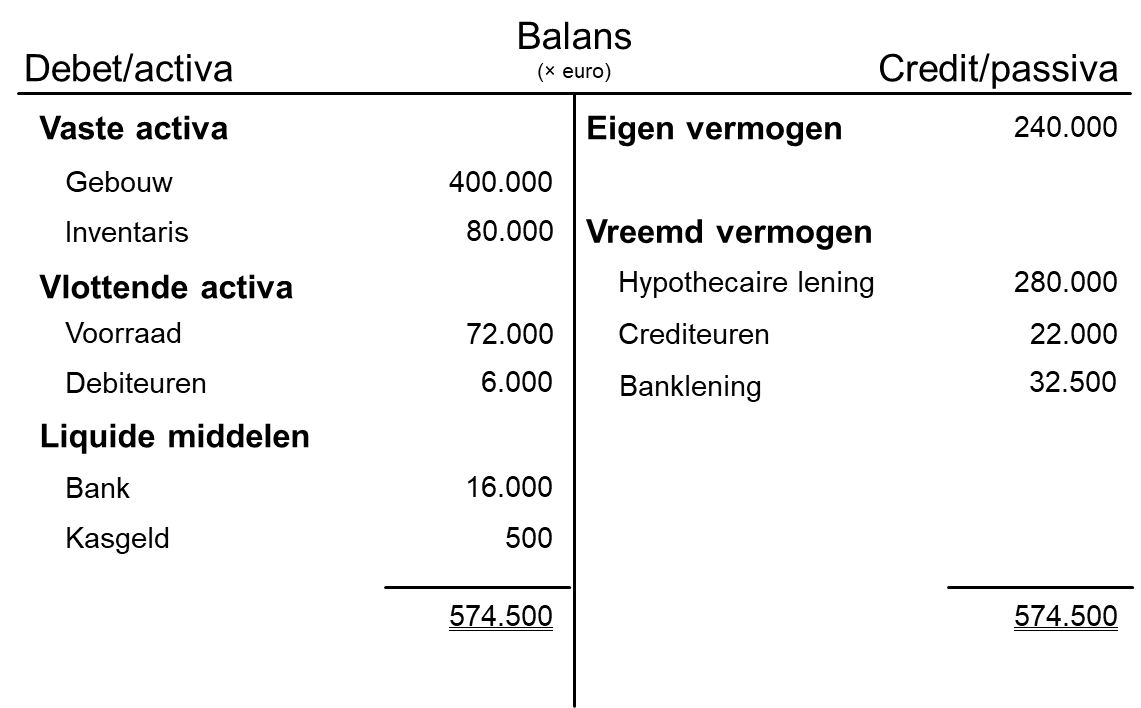 Gezond?